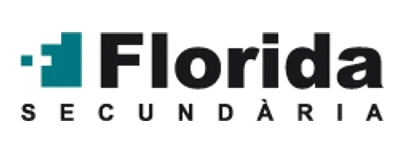 CATÁLOGO PRODUCTOS.
M.E.F
PULSERAS
8€ por unidad
Pulseras de perlas
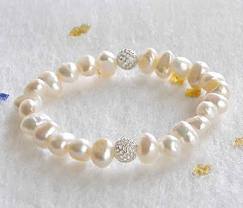 Pulseras de acero
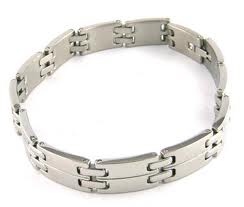 Pendientes
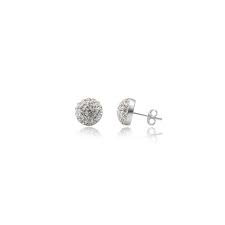 6’50 €/Por par de pendientes
Rosquilletas  Velarte
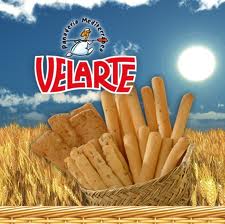 0,90€ el paquete
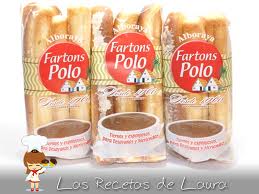 Fartones POlo
Cada paquete 6 unidades. 
Pecio: 0.90€
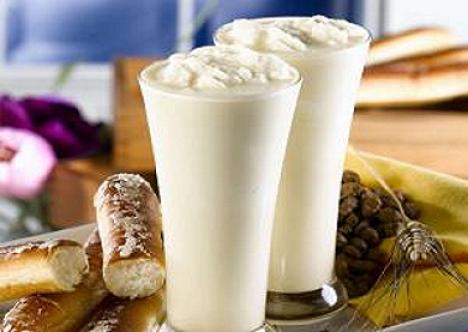 Horchata HISC
Es horchata concentrada para
mezclar con agua. De un litro de
concentrado se obtienen 5 litros 
de horchata
Cantidad: botella de 1litro
Precio: 4,5€
Longaniza de Pascua.
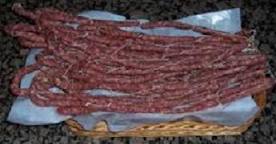 Cantidad: Envasado al vacío por cuartos. Precio: 11,5€/kg
Arroz
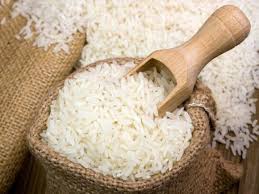 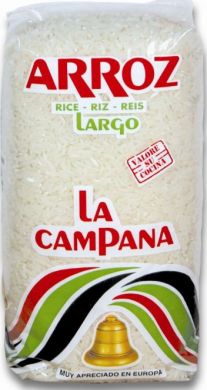 La Campana   (Arroz Normal).
PRECIO:  1 €/1kg
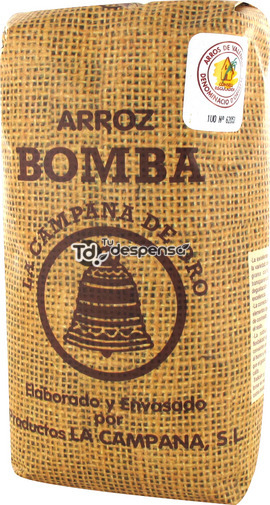 La Campana (Arroz Bomba)
PRECIO:  3’50€/1kg
La Campana (Arroz Basmati)
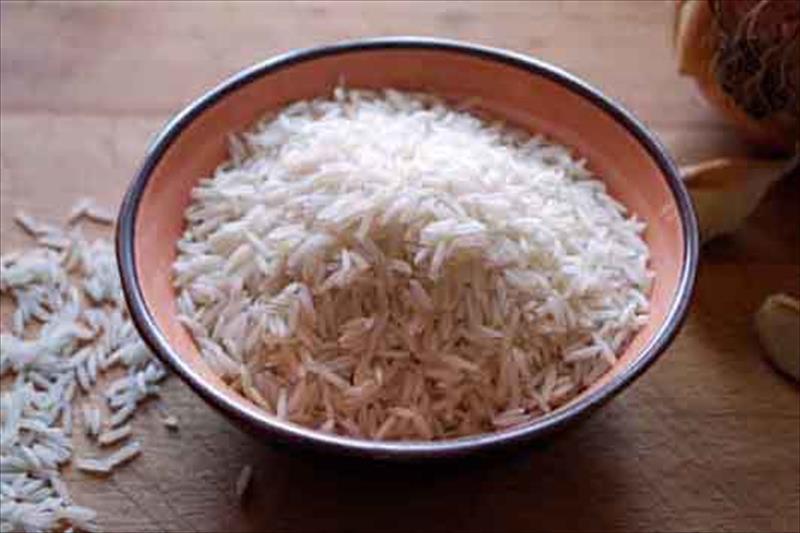 PRECIO: 2 €/1kg
Datos de contacto:

Florida Secundària
MEF Miniempresa
Avda. Diputación s/n
46470 Catarroja
Telf. 961220382
Email: mefcooperativa@gmail.com.


Esther Romo